Bokslutsdialog 2022
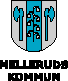 Rådaskolan
Kultur- och utbildningsförvaltningen
Nyckeltal – lokaler - organisation
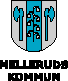 Analys: 
En slimmad organisation där mycket av skolans resurser satsas på elever med stora stödbehov.
Satsning matematik och språkval ger effekt.



Lokaler, Miljö: 
Rådaskolan är lite trångbodd.
Skolan har lite slitna lokaler.
Eleverna smyckar upp.


Organisation: 
Svårt med rekrytering av legitimerade lärare. En stor utmaning.
Dock anställt två doktorander visstid. Spanska och Biologi. 
Flera pensionsavgångar i närtid.
Ekonomiskt utfall mot budget och prognoser 2022
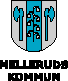 Analys  
Bokslut i balans. 
Rådaskolan 2022 gick in med en ekonomi i balans.
Rådaskolan släppte iväg 90 åk 9 och fick 107 nya åk 7. Ökning av 1,7 tjänst.
Summeringen ger dock att dessa har fallit inom budget marginalen. Externa intäkter har täckt upp underskott på personal kostnader.

Åtgärder  
Alltid återhållsamhet

Ekonomiskt läge inför 2023
Rådaskolans budget är uppbyggd på flera statliga bidrag. 
Enhetens budget bygger på att skolas får sina externa intäkter för att nå ett nollresultat. 
Stora stöd insatser behövs.
Normer och värdenNämndsmål: Fokus på studieresultat och studiero samt stärka lärarnas roll som ledare och auktoritet i klassrummen, för att främja ordning, reda och arbetsro
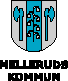 Var är vi? 
Vi har jobbat vidare med skolans värdegrund utifrån trivselfrågor, anmälda kränkningar och snabbare hantering av enskilda händelser.
Focus på ledarskapet i klassrummet.

Vart ska vi?
En studiemedveten och trygg skola med hög måluppfyllelse

Hur gör vi?- Framtid (Exempel)
Arbete i grupper med syfte att utveckla Rådaskolans värdegrund.
Uppdaterat skolans kränkande behandlingsplan.
Tagit fram en årlig plan där man kvalitetssäkrar ett systematiskt arbete mot kränkande behandling, ökad trygghet och studiero.
Uppdaterat trivselregler och konsekvenstrappan.
Framtagit en "in/utrymningsplan" runt hot och våld situationer.
Utvecklat ett samarbete med Skolverket för bästa skola och Karlstads universitet.
Nät hat hur man kan hantera detta?
Kunskap, utveckling och lärandeNämndsmål: Alla elever som lämnar grundskolan ska nå gymnasiebehörighet, Öka andelen lärare med lärarexamen
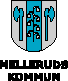 Var är vi?
Vart ska vi?
Inget annat mål kan vara än 100%. (Bättre än rikssnittet)
Hur gör vi? Framtid
Utifrån enkäter och samtal med elever framgår det att vi behöver bli bättre på att arbeta med tydlighet av elevers måluppfyllelse och att kunna ge en bra feedback.
Vi har genomfört tätare uppföljningar av varje elevs måluppfyllelse och vid behov upprättat individuella anpassningar över tid med fokus på behörighet till gymnasiet.
Fortsatt satsning på rekrytering.
Elevers inflytande över utbildningen och ansvar för skolmiljönNämndsmål: De demokratiska principerna att kunna påverka, ta ansvar och vara delaktig ska omfatta alla elever. Elever ska ges inflytande över utbildningen.
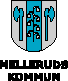 Var är vi?  
Vi har ett elevråd där aktuella frågor tas upp. 
På klassråden arbetas det med värderingsfrågor och måluppfyllelse genom samtal och diskussioner. 
Genomfört elevenkäter och djupsamtal med elever kommer deras uppfattningar fram.
Vart ska vi? 
Ökad delaktighet i skolans miljöfrågor och sociala samspel.


Hur gör vi? Framtid
Fokus på ledarskapet och goda förebilder i klassrummet. 
Gemensamma rutiner och förhållningssätt. 
Utveckla elevgrupper med specialuppdrag.
Samverkan mellan skola och hem – studie och yrkesvägledning
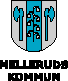 Var är vi? 
Vi informerar via hemsidan och riktade hem skick till vårdnadshavare. 
Vi bjuder in till individuella utvecklingssamtal en gång per termin. 
Bjuder in till föräldramöte under hösten. 
Vid behov genomförs enskilda samtal med vårdnadshavare och elev av måluppfyllelse och sociala frågor.
Vart ska vi? 
Fortsätta utveckla kontakten med vårdnadshavare. 
Underlättat hanteringen för vårdnadshavare att kunna följa sin ungdoms skolgång.


Hur gör vi? Framtid 
Information via hemsida och riktade brev. 
Utvecklar lär plattformen teams där också vårdnadshavare kan följa elever uppdrag och uppgifter.
Rekrytering SYV?
Skolans förberedelse mot väpnat våld
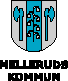 Var är vi? 
Tagit fram en handlingsplan för inrymning/utrymning.
Installerat en larm app (dock ej till alla)
Övat inrymning.
Vart ska vi? 
Larm app till alla.
Höja beredskapen genom bl. fler övningar.
Öka möjligheten till ut låsning via styrning.
Samverkan i hela ”huset”.


Hur gör vi? Framtid 
Hög medvetenhet om risker.
Enkelt kunna larma till alla.
Enkelt kunna låsa alla ytterdörrar.
Samverkan för bästa skola - Skolverket
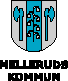 Var är vi? 
Tillsatt en processgrupp som leder samtal med sina kollegor i samverkan med Karlstads universitet. 
Handledning under våren och hösten för ledningsgrupp och processledare på skolan med Karlstads universitet.
Vart ska vi? 
En tydlig organisation.
Ledarskapet i klassrummet.
Ett fördelat ledarskap med tydliga roller.
Kollegialt lärande – samverkan.



Hur gör vi? Framtid 
Utvecklar ledningsgruppen – skapar tid.
Fördelar roller utifrån profession.
Fortsätta utveckla ledarskapet i klassrummet.
Efter feb. 2024 står vi på egna ben.